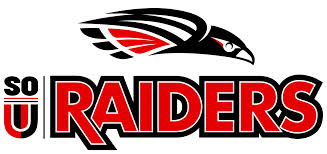 SOU financial picture
Current and future drivers
Key elements of the Pro Forma
Revenue:
State Support
Increased funding – with new obligations
Some one-time funding, to support ongoing commitments
Contingent upon future success with the Outcomes Based Funding (OBF) Model
Opportunity?
Tuition
Enrollment has exceeded projections significantly
Still a decline for FY15, but significantly better than forecast
Current FY16 is an increase
Enrollment Mix supports Tuition Revenue
Key Elements of the Pro Forma (cont.)
Expenditures
Labor
Retrenchment Plan as basis
Roll Up costs of labor costs will be a challenge
OPE costs
Medical
Retirement
Supplies and Services
Again, impact of OUS break up
Small portion of budget is really discretionary
SOU Financial Pro Forma 2011-2019
2016 and beyond
Revenue
Will State support continue at current levels, grow, or reduce? 
How will SOU compete under new outcomes based funding model?
Can enrollment growth be sustained? (Recruitment and Retention = growth)
Will programs to recruit, retain, and graduate students be successful? 
Relative to cost? 
Relative to other Oregon Public Universities?
Expenditures
Labor – Salary, Retirement, Medical, how will these costs all fare in the future?
Supplies and Services – Utility and Maintenance costs will continue to rise, can other costs be managed to offset?  
What is everyone’s role in managing these events to the best outcome?